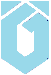 Mathematik 9d							23/03/2020   RCS
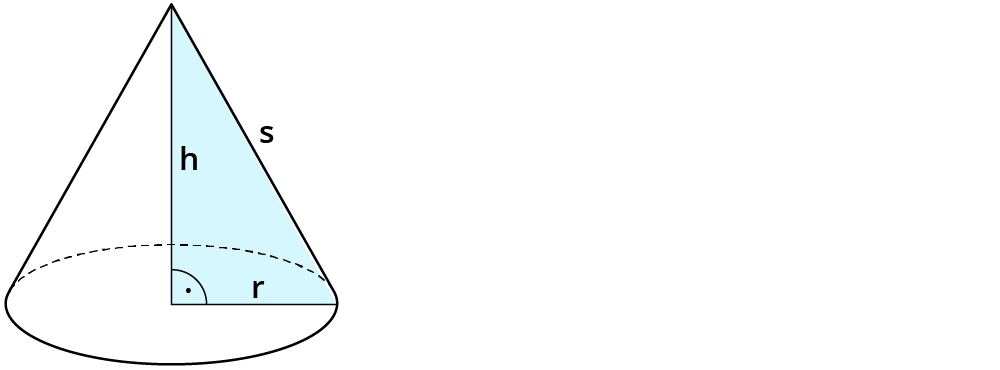 Und das läuft heute:
Kontrolle Eurer Lösungen zu den Kopfrechenaufgaben.
Kontrolle Eurer Lösungen zu Nr. 14, 15, 16 (a), 18 und 20.
Pyramiden und Kegel
Bitte einmal vergleichen…
Nun gehen wir die Lösungen zu den Hausaufgaben durch:
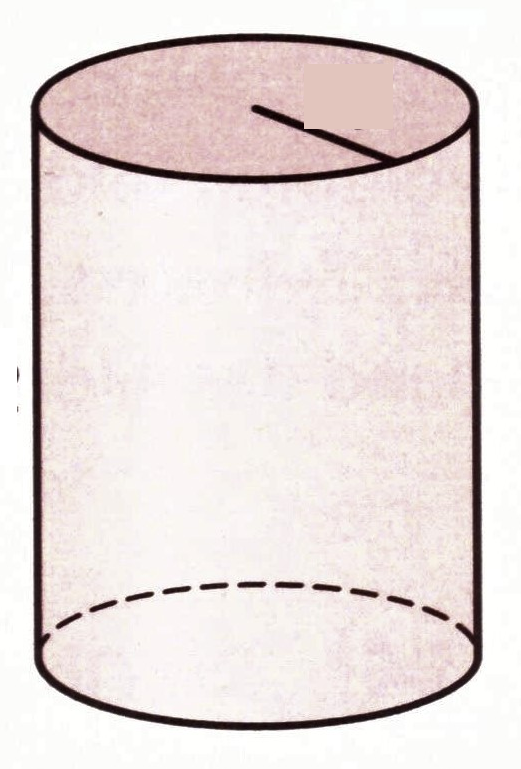 h1
h2
h
h3
h4
h5
h6
h7
h8
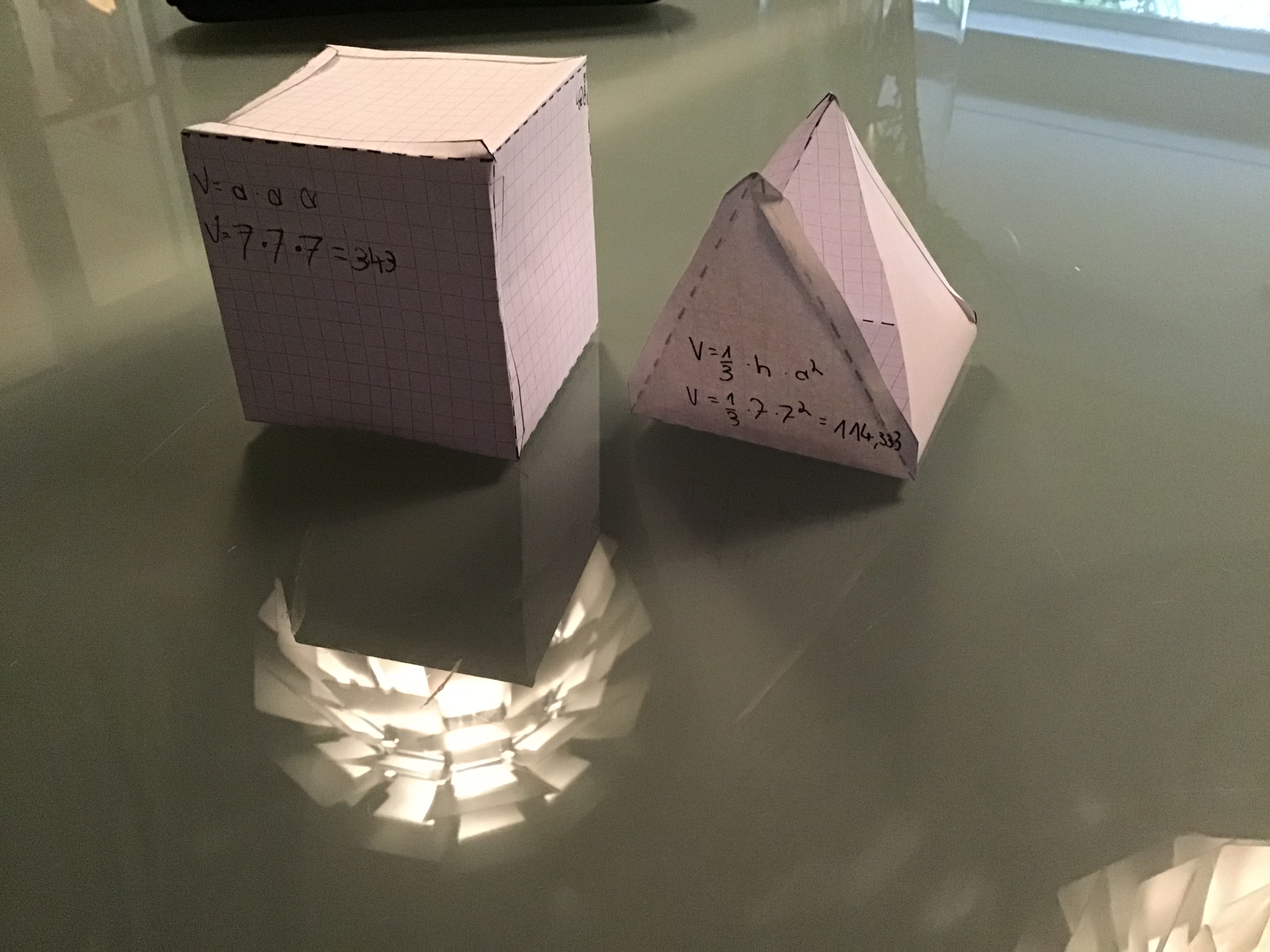 © Til Salzer, durfte ich doch hoffentlich nehmen, oder?
Dasselbe gilt übrigens auch für Kegel, also Pyramiden mit kreisrunder Grundfläche. Das macht Euch bitte an der Aufgabe 2 auf Seite 171 klar.
Dazu darf man auch gerne nochmal die heimische Küche aufsuchen. Schönen Gruß an alle, die da sind und sich wundern, was Ihr da schon wieder macht. 
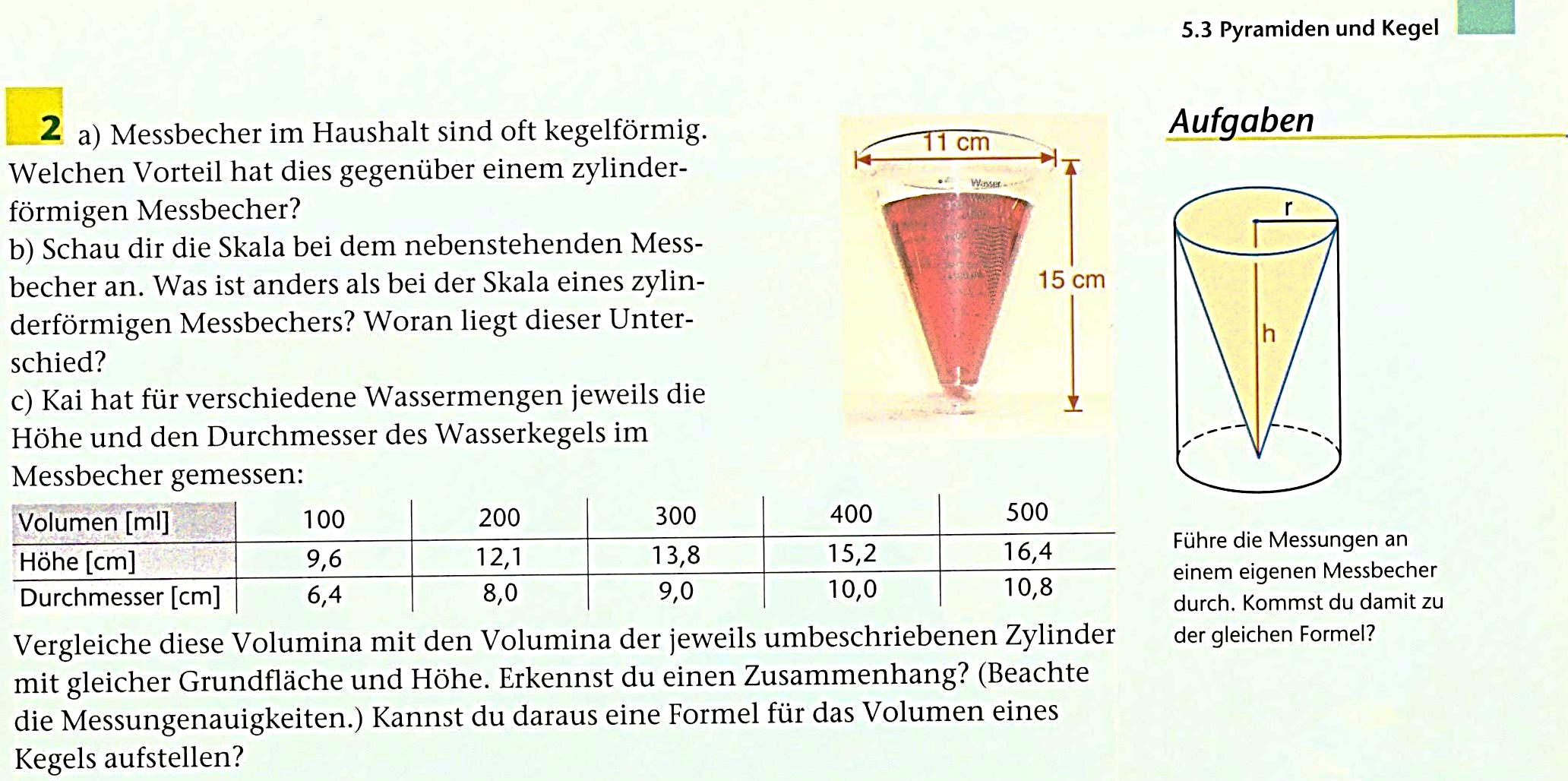 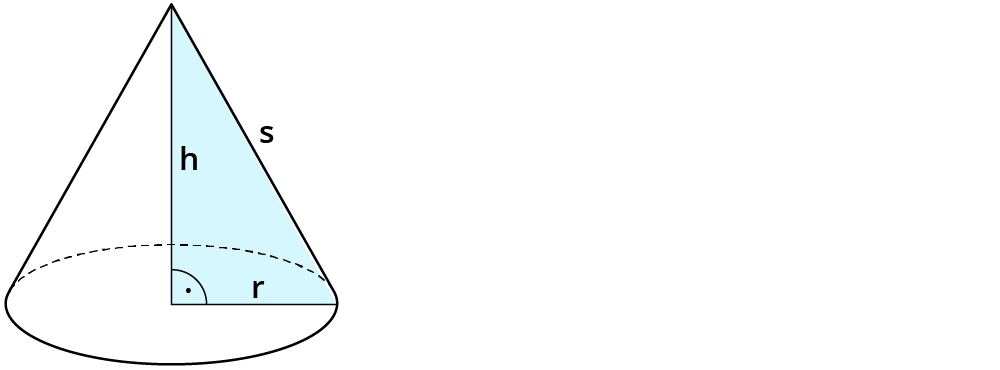 Du sollst jetzt Oberfläche und Volumen ausrechnen, nicht einfach nur durchklicken! 
Das macht Ihr bitte bis Freitag:
Auf Seite 173 die Aufgaben Nummer 6 und 7.
Formeln für Volumen und Oberfläche von Prismen, Pyramiden und Kegeln lernen.


Am Freitag werde ich einen itslearning-Test freischalten, für den Ihr 45 Minuten Zeit habt. Das ist dann zwar keine richtige Mathe-Arbeit, aber doch ein Zeichen für mich, dass Ihr in den zwei Online-Wochen gut gearbeitet habt.

Bis dahin alles Gute – et abstinete viro coronae!